Accessible presentation Basics
1
Begin with the end in mind
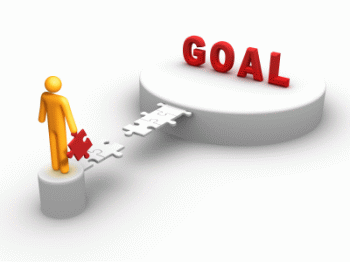 2
Why is This Important?
Inclusion
Reaching your audience 
Respect 
Engagement 
Why would you want to exclude anyone?
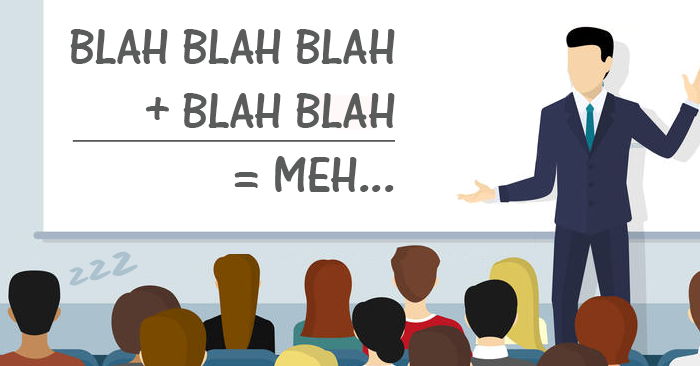 3
Universal Design for Learning
Universal Design for Learning and for Instruction 
Diverse learners 
Inclusive from the start
Variability
What is disabling?
4
Visual+ Disabilities
5
Describe!
Visuals
When to use
Is it necessary?
Alt text
Who does it benefit?
Contrast
6
Screen Reader Considerations
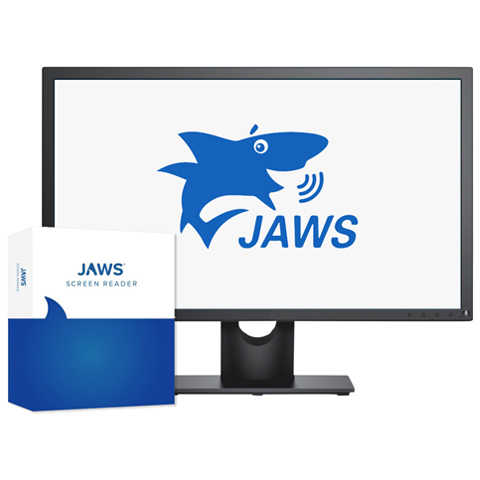 Use punctuation in your alt text
“,” and “.” add pauses

If there is no alt text, the file name is read

Don’t over describe 

Be mindful of acronyms in alt text
7
Slide Show Considerations
8
Slide Design
Unique titles
Alt text for all images 
Space for captions
White space - don’t use blank lines for white space
Text, white space and images 
Think about contrast and projections 
Don’t use all caps or too much bolding
9
Tip: Avoid busy backgrounds
10
Spot the Problems
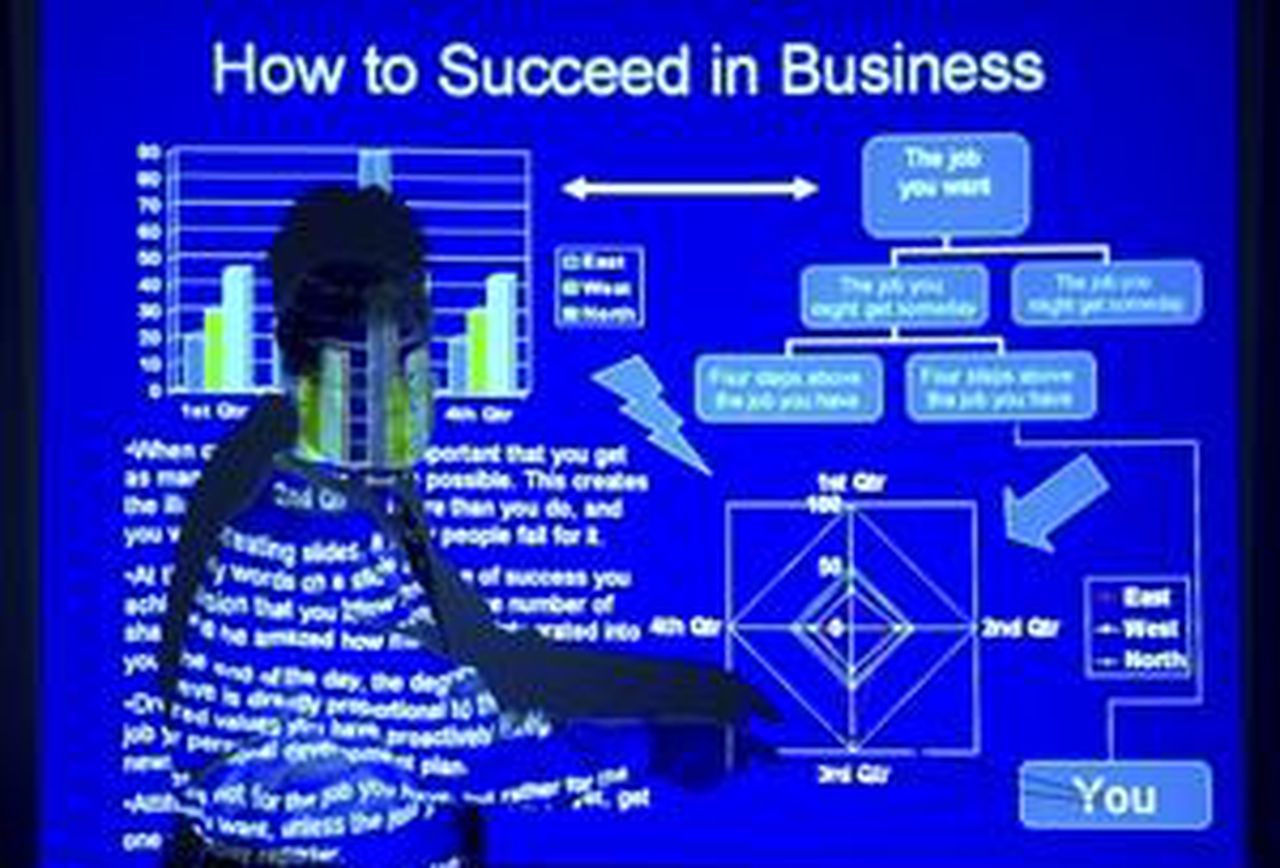 11
Is this Accessible?
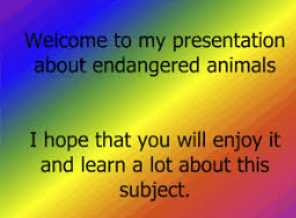 12
Think about Legibility
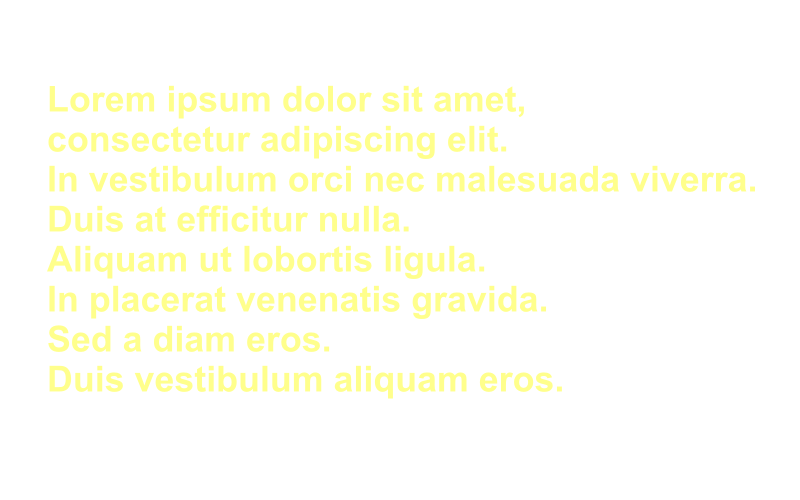 13
Projector vs Monitor
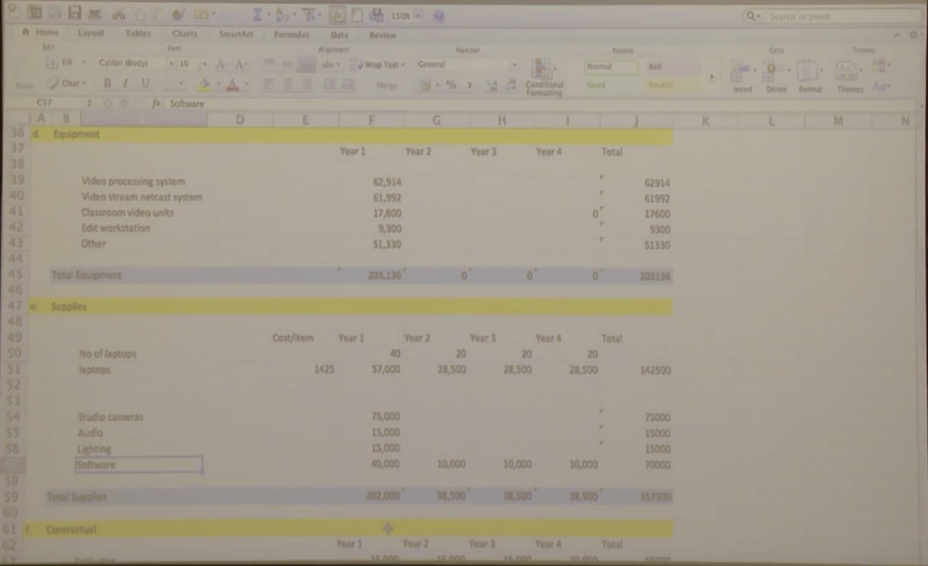 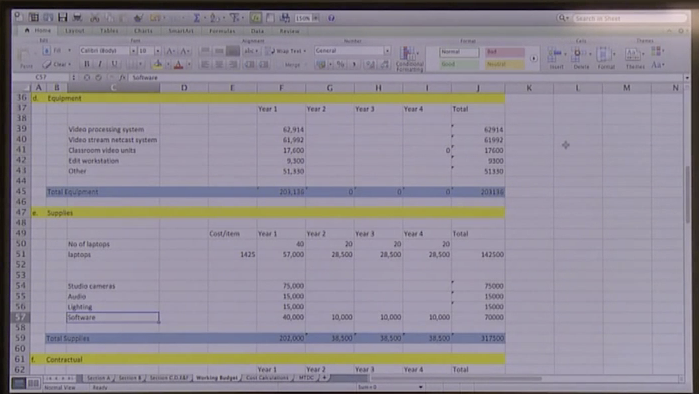 14
Media Considerations
15
The Basics of Using Media
Never use an uncaptioned video
Don’t assume an interpreter will be doing the video 
Audio descriptions should be used
Add description where needed
Avoid any strobing imagery 
Do not have any part of your presentation rely solely on sound/visuals without reasonable accommodations
16
Requesting Feedback
17
Audience Participation
Allow time for answers to questions asked 
How to get responses? (Auditory, visual or vocal?)
Live surveys (check accessibility!) 
Don’t single people out for responses
18
Tip: Your content is not more important than a participant’s access
Presentation Tools
20
What to Use?
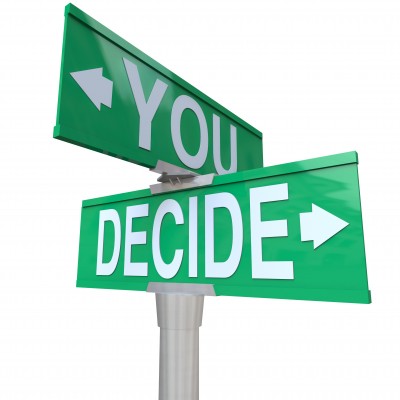 PowerPoint - cost
Keynote - free
Slides - free
21
Microsoft Accessibility Checker
Provides an easy way to double check yourself
Looks for images with not alt text
Checks for duplicate slide titles 
Alerts for missing headings and table issues
Reading order
On the ribbon click “review” and then click “Check Accessibility”
22
Slide Show Cheat Sheet
Slides should have:
Good contrast
At least 30 point sans serif font 
Images with alt text 
A balance of text, images and white space 
Unique titles for each slide 
A color scheme that can work for projections 
Space for captions at the bottom (depending on platform)
23
Presenting Cheat Sheet
When presenting you should:
Always use a mic!
Face your audience 
Describe images on the screen
Speak at a rate that allows time for interpreters/captioners to keep up 
Provide materials in advance upon request 
Never use inaccessible media 
Allow time for questions to be answered (10 seconds min)
24